L
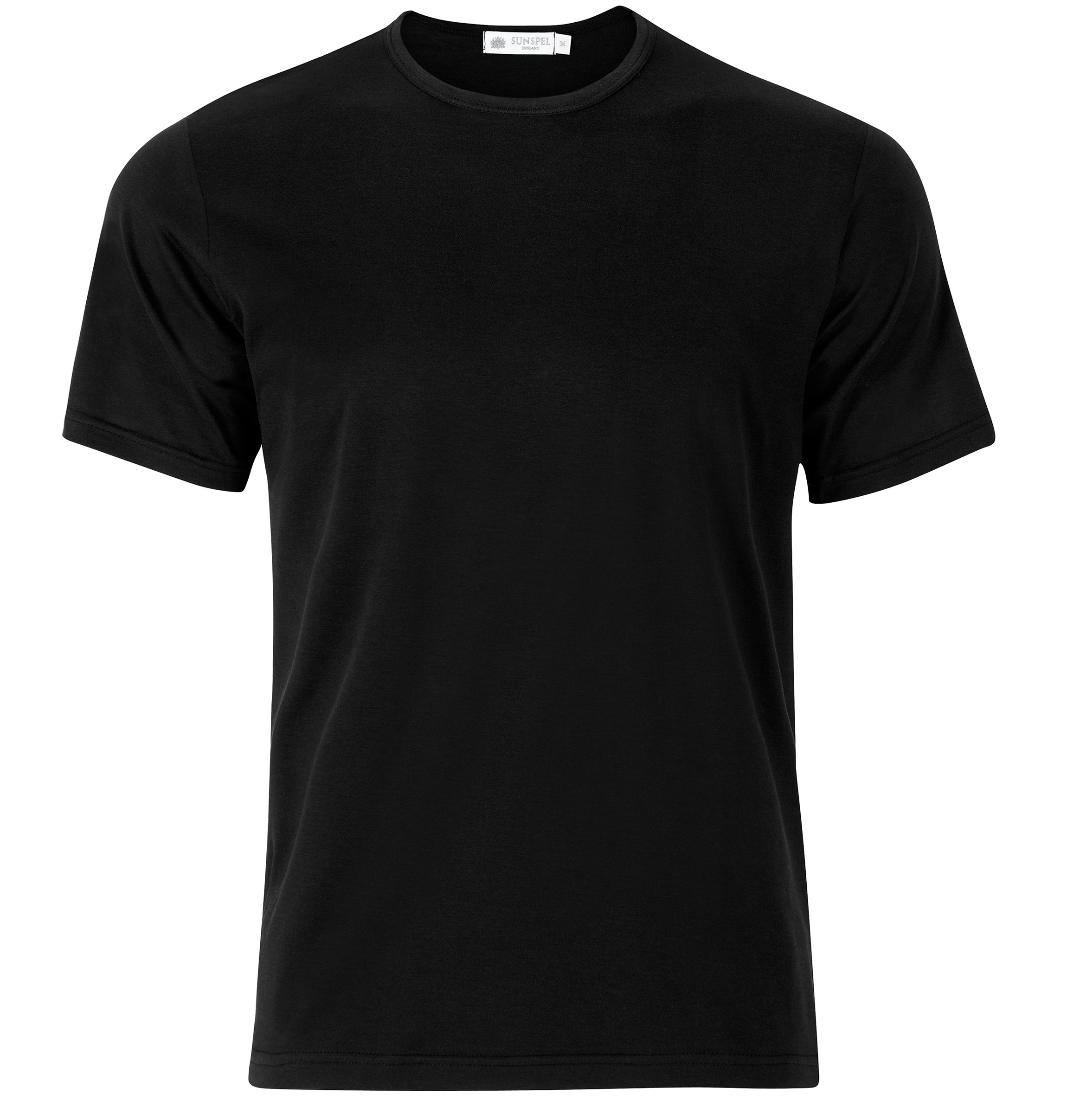 Long
Encoding Data
What is encoding data?
Definition: Data that is coded during collection or when input into an ICT system.
Examples include:
Reasons for Encoding Data
Coded data takes less time to type in; Male vs M
Increase accuracy of data entry – less chance of mistakes
It is easier to check if a code is correct using validation checks – set up validation so field will only accept ‘M’ or ‘F’
Takes up less storage space; Female vs F
Faster searching for data – smaller databases are faster to search and produce results
Advantages and disadvantages
Problems?
Incorrect decisions being made
Loss of time sorting out mistakes
Loss of trust
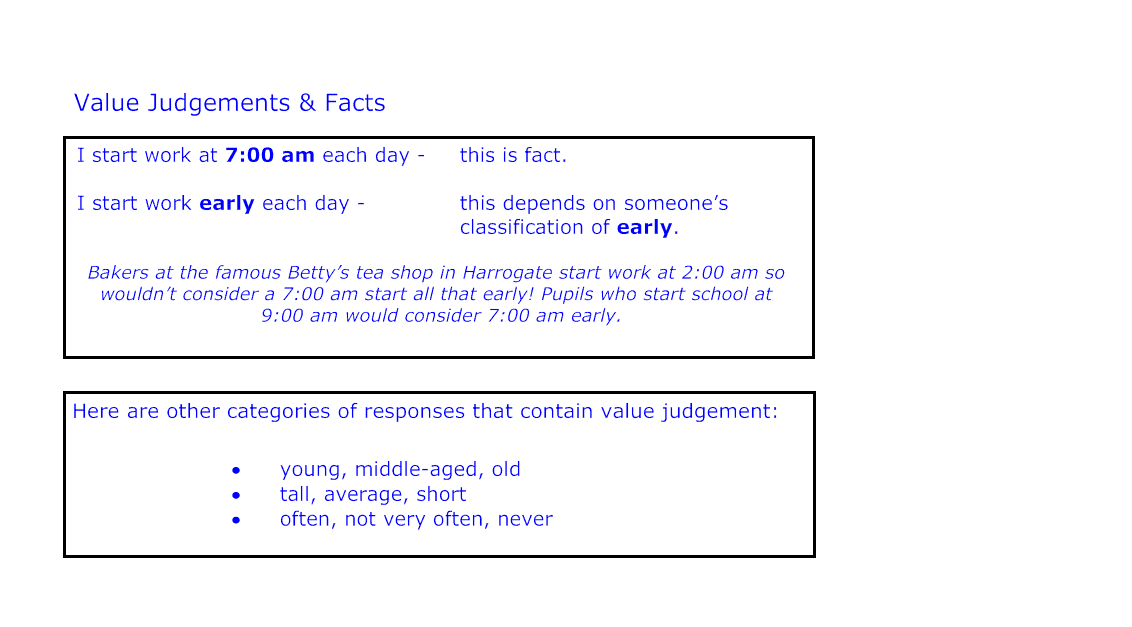 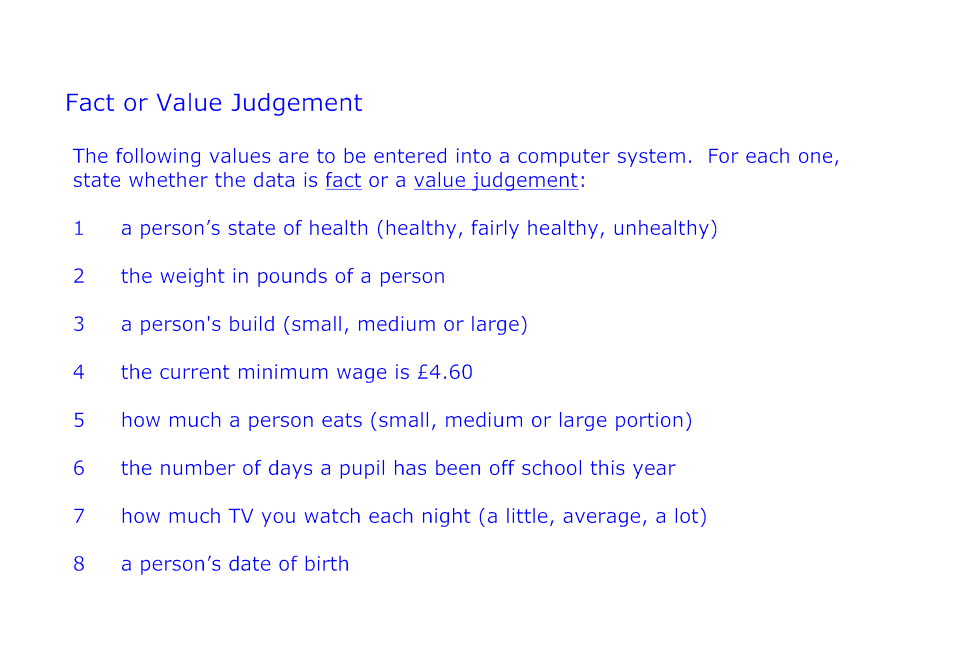 Activity
Create spider diagram to display information about encoding data.
Include:
What is encoding data
An example of encoded data
Two reasons why we encode data
Two advantages and disadvantages of encoding data
Two problems that can arise when encoding data